Тема 2.2Наближення функції сплайнами
§ 1 Поняття сплайну
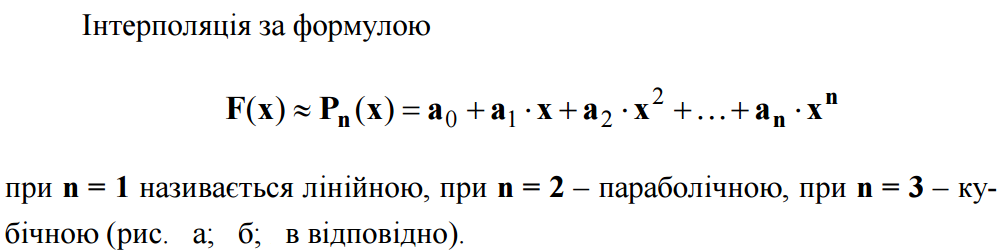 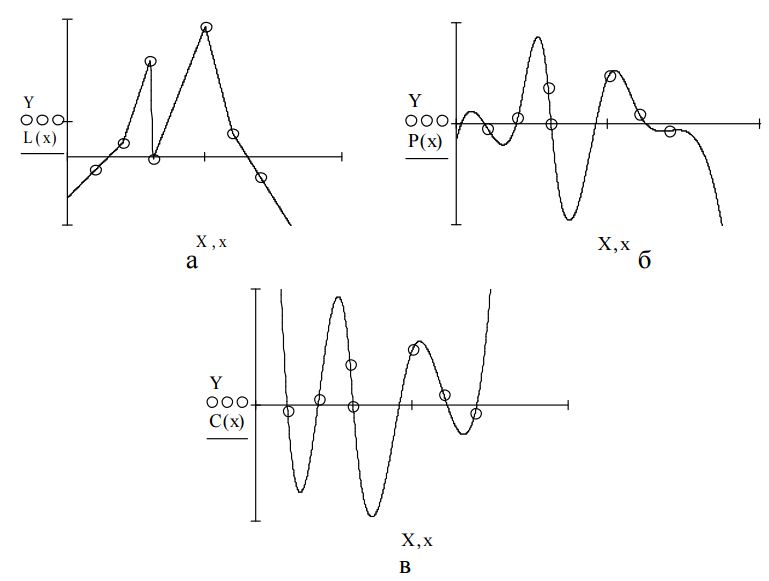 Ідея сплайн-інтерполяції полягає в побудові поліномів між парами сусідніх вузлів інтерполяції, причому для кожної пари вузлів будується свій поліном. 
	У випадку лінійної інтерполяції сусідні точки з’єднуються відрізками прямих, при параболічній та кубічній – параболічним і кубічним сплайнами. 
	Сплайном називають функцію, яка разом з декількома своїми похідними неперервна по всьому заданому відрізку [x0; xn], а на кожному частковому відрізку [xі; xі+1] є деяким алгебраїчним багаточленом. 	
	Максимальний по всім частковим відрізкам ступінь багаточленів має назву ступеню сплайну, а різниця між ступенем сплайну і порядком найбільшої неперервної похідної на відрізку [x0;xn] – дефектом сплайну.
Метод сплайнів широко застосовується в науці і техніку. Так при відновленні зображень, що були стиснуті за допомогою алгоритмів архівації з втратами або отримані в результаті медичних досліджень, виникає задача поліпшення якості за рахунок збільшення різкості зображення. 

Пе­ре­ва­гою сплай­нів пе­ред зви­чай­ною 
ін­тер­по­ля­ці­єю є:
збіжність;
сталість процесу обчислення.
§ 2 Лінійний сплайн
Відрізок [a,b] розбиваємо точками xi на частинні відрізки, де
Лінійний сплайн представляє собою ламану лінію (на кожному частковому інтервалі
функція заміщується лінійною.
Коефіцієнти сплайну ai,  bi знаходяться з умов:
Умова інтерполяції: 
Умова неперервності сплайну у вузлах:
Приклад. Побудувати за таблично заданою функцією  лінійний сплайн.
Розіб’ємо весь проміжок наближення на частинні 
відрізки [-1;0] та [0;1].
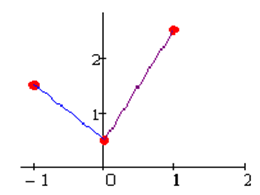 [-1;0]
[0;1]
Лінійна інтерполяція
Нехай задані координати точок:
 [4; 4], [2; 2], [1; 3], [3; 5]. 
Визначимо вектором VX абсциси зазначених точок (повинні йти по зростанню), а вектором VY – відповідні їм ординати. 
Щоб прогнозувати значення функції, наприклад, у точках 2,5 і 1,2, досить набрати 
Lіnterp (VX, VY, 2,5) = , одержимо відповідь: 3. Аналогічно: Lіnterp (VX, VY, 1,2) = 2,8. Можна також побудувати графік інтерполяційної кривої (у випадку лінійної інтерполяції це ламана лінія)
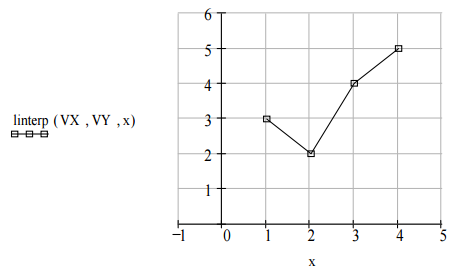 § 3 Параболічний сплайн
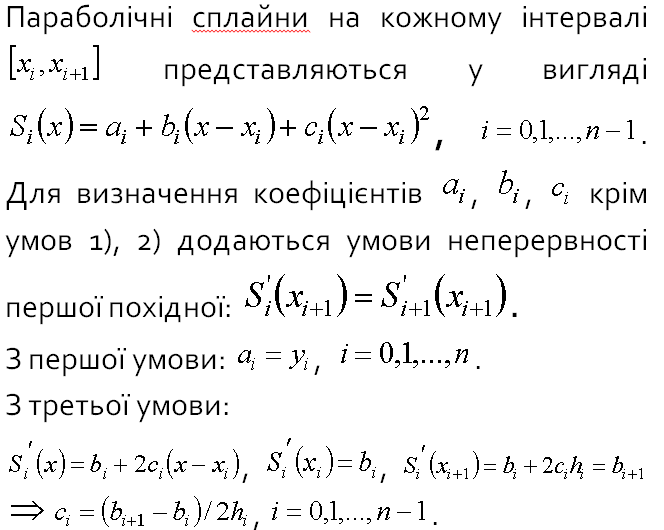 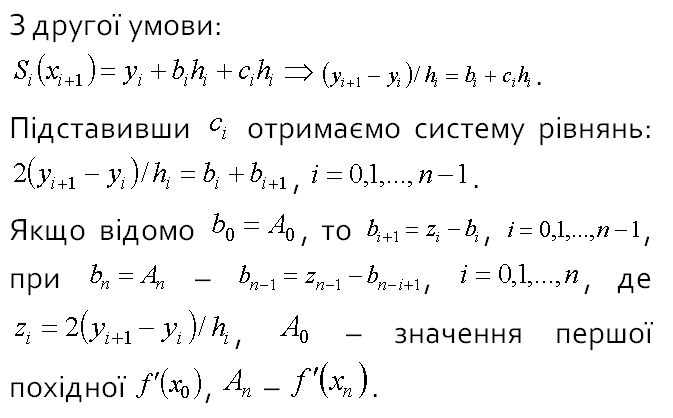 Приклад. Побудувати за таблично заданою функцією  параболічний сплайн.
Отримаємо п’ять рівнянь з шістьма невідомими і доповнимо систему наклавши наступну граничну умову:
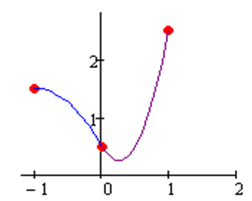 § 4 Кубічний сплайн
На кожному частковому відрізку будуємо поліном
Умови неперервності похідних:
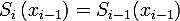 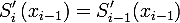 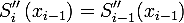 Умови інтерполяції:
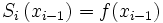 Формули для обчислення коефіцієнтів сплайну:
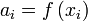 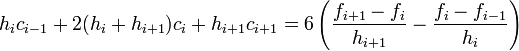 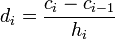 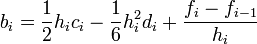 hi = xi − xi − 1
Приклад. Побудувати за таблично заданою функцією  кубічний сплайн.
Функція S(x) повинна задовольняти умовам
Доповнимо систему крайовими умовами:
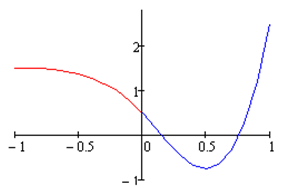 Реалізація в Маткад.
Кубічна інтерполяція.
	У кубічній інтерполяції використовуються вбудовані функції csplіne і іnterp. 
csplіne - обчислення коефіцієнтів сплайна, що запам'ятовуються у векторі, наприклад: 
VS: = csplіne (VX, VY). 
Вектор VS містить другі похідні інтерполяційної кривої в розглянутих точках. 
іnterp - визначається функція, що інтерполює: 
f(x): = іnterp (VS, VX, VY, x). 
Кубічний сплайн інтерполює значення, представлені у векторах даних VX і VY.
1. Задамо пари значень 
[1; 3], [7; 25] [12; 15] [3; 6] [8; 21] 
для інтерполяції у вигляді двох векторів VX і VY (значення аргументу і значення функції повинні йти в порядку зростання аргументу)
Задамо вектор коефіцієнтів сплайна: 
VS: = csplіne (VX, VY). 
 Визначимо функцію, що інтерполює: 
F(x): = іnterp (VS, VX, VY, x). 
 Для одержання інтерпольованих значень при x = 2 необхідно набрати: F(2) =, після чого буде на екран виведений результат 2,191.
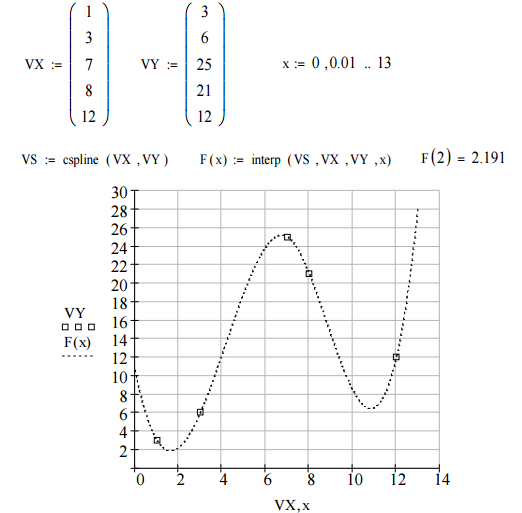